Reservation Labor Statistics Methodology
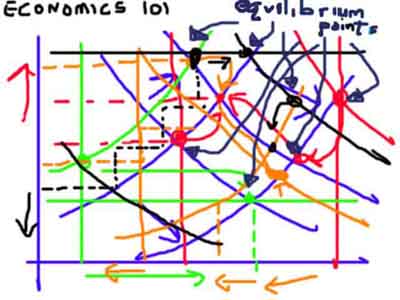 State-Tribal Relations Committee
October 21, 2015
Helena, MT
Barbara Wagner
Chief Economist
Unemployment Rate
Simplified Formula
Unemployment Rate =  f(Last Month Unemployment Rate, State Trend, National and Regional Trends, Household Survey, Unemployment Claims, Employer Survey, Seasonal Error, Measurement Error, Survey Error)
Additional Reading:  LAUS Estimation Methodology,  http://www.bls.gov/lau/laumthd.htm and 
Pfeffermann and Tiller, 2002, http://eprints.soton.ac.uk/198/1/198-01.pdf
What does the Unemployment Rate Measure?
The unemployment rate measures how hard it is to find a job if you are looking for a job.

Measures changes in the economy

Relative measure

Rarely will exceed 20%
At higher rates, people will stop looking for a job
Higher rates usually indicate wars, dramatic shocks
Official Definitions
Not Currently Working 
Were available for Work
Made Efforts to Find Work (or were waiting to be recalled)
Unemployed
Did at least 1 hour of work for pay or in their own business, or 15 hours unpaid in family enterprise
With job, but out sick/ injured/ labor dispute/ childcare problems
Employed
Labor Force
Either unemployed or employed
Employment Status of the Montana Population
In school
Other
Caring for family
Disabled
Retired
Under 16
Unemployed
Source:  Current Population Survey Microdata 2017-2023, IPUMS
What about the rest of people?
U1 – Unemployed 15 weeks or longer

U2 – Job losers, including temporary workers

U3 – Official Rate, total unemployed

U4 – Unemployed plus discouraged workers

U5 – Unemployed, discouraged, and marginally attached

U6 – Unemployed, discouraged, marginally attached and part-time for economic reasons
Alternative Measures of Unemployment For Montana
Source:  LAUS, Alternative Measures of Labor Underutilization for State, BLS
Other Employment Metrics:Labor Force Participation Rates
Percent of the population over 16 in the labor force

Used as a measure of economic engagement

Affected by economic performance, age demographics, wages, and more
Source:  Current Population Survey 2017-2023
Labor Force Participation in MontanaAffected by both Recession and Demographics
Montana and U.S. Labor Force Participation Rates Since 1976
MT
62.6%
US
62.6%
Source:  Local Area Unemployment Statistics for Montana and Current Population Survey for U.S., Bureau of Labor Statistics and MT Dept of Labor and Industry (MT DLI)
Other Employment MetricsEmployment to Population Ratios
Percent of population who are employed (needs Census data)

Affected by demographics
Sometimes adjusted for demographics using just people 16 to 64 years of age

Combination of labor force participation and unemployment rates

Better measure for persistently poor economic conditions, but not a measure of economic changes
Employment to Population RatioEmployment Status of Montanans over 16, 2017-2023
Blue represents not in Labor Force
Source:  Current Population Survey microdata compiled by MT DLI using monthly data from Jan 2017 to Dec 2023
Why is it so hard to measure reservation economies?
Small populations require costly and large samples

Rural areas have the highest data collection costs due to population density

Flaws in one data source affect other data

Sovereignty requires cooperation between governments
Accuracy
Cost
Step 1: National Unemployment Rate
Larger populations require lower relative sample sizes
Reduces cost of producing labor statistics


Estimated from the Current Population Survey
Telephone Survey about 60,000 households (110,000 people)
740 households in Montana

Cluster-based design using Census population data
Step 2:  Divvy Employment out to States Based on State-Level Data
Montana is too small of a population / sample to produce estimates with telephone survey.  Supplemental data needed.

Current Population Data (national survey)

Current Employment Estimates
Survey of 3,600 Montana employers each month
Most reported automatically by national employers

Unemployment Insurance Claims
Only about 30% to 40% of unemployed people receive claims
Most important for tracking sudden changes, like layoffs
Data Sources Used in Creating the State Unemployment Rate
Current Population Survey (Household Survey)
Current Employment Statistics
(Employer Survey)
Quarterly Census of Employment and Wages
Census Population Counts
Unemployment Insurance Claims
National Unemployment Rate
Step 3: Divvy Employment / Unemployed out to Local Areas
County cannot have more jobs than people
Know the number of people based on Census Population Data


Employment initially allocated to counties based on annual employment counts from Quarterly Census of Employment and Wages (and other data).
Mandatory reporting of employment for UI purposes
Census of all payroll employment, not survey estimate


Change in initial level based on claims and employer survey
Step 4: Allocate County Employment/ Unemployment to Reservations
Use ratios from American Community Survey data to allocate employed / unemployed
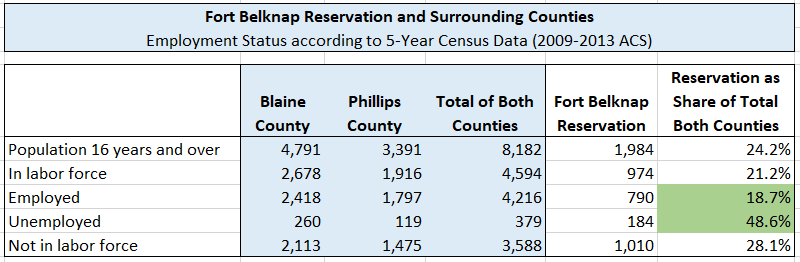 Uses population shares from 2009-2013 ACS. BLS plans to update population shares in 2025
Step 4: Continued…
Use ratios from American Community Survey data to allocate BLS employed / unemployed
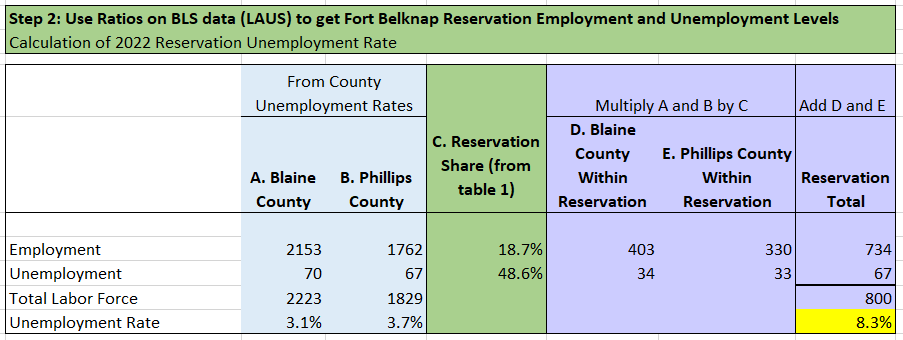 2022 Unemployment Rates forRegions and Reservations
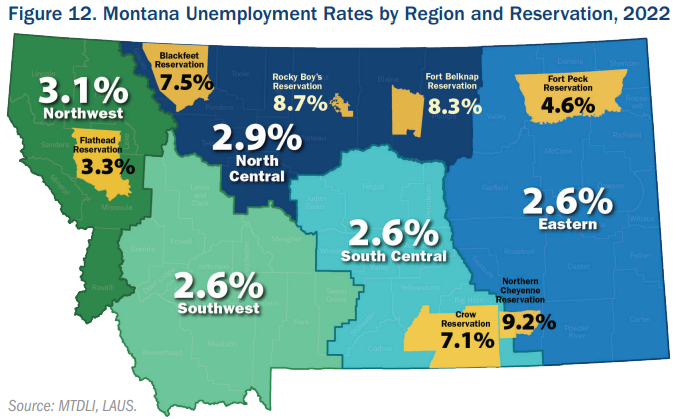 Step 5:  End of Year Benchmarking
Use known employment totals from Quarterly Census of Employment and Wages to re-estimate monthly data
Reduce variance and better allocation to local areas

Update population controls

Re-estimate data
Reduces variance and improves trend accuracy
Criticisms
This method is obviously not perfect for Montana’s small populations.
Data collection challenges in rural areas, especially reservations

Tribal sovereignty removes some data

No data collected on tribe or race
Criticisms:Step 1: National Unemployment Rate
Estimated from the Current Population Survey

Telephone Survey about 60,000 households (110,000 people)
740 households in Montana

Cluster-based design using Census population data


Larger populations require lower relative sample sizes
Reduces cost of producing labor statistics
Concerns about the use of telephones on reservations
Over-sample reservation areas, but still small population
Criticisms:  Step 2:  Divvy Employment out to States Based on State-Level Data
Montana is too small of a population / sample to produce estimates only on telephone survey.  Supplemental data needed.

Current Employment Estimates
Survey of 3,600 Montana employers each month
Most reported automatically by national employers

Unemployment Insurance Claims
Only about 30% to 40% of unemployed people receive claims
Most important for tracking sudden changes, like layoffs
Includes tribal businesses
Some reservations have their own UI programs
(data sharing)
Criticisms on Step 3: Divvy Employment / Unemployed out to Local Areas
County cannot have more jobs than people
Know the number of people based on Census Population Data


Employment initially allocated to counties based on annual employment counts from Quarterly Census of Employment and Wages (and other data).
Mandatory reporting of employment for UI purposes
Census of all payroll employment, not Census


Change in initial level based on claims and employer survey
Tax Records Used in Many Federal Data Programs
Won’t mail to PO Boxes in Rural Areas
Reporting often incomplete or delayed
Criticisms on Step 4: Allocate County Employment/ Unemployment to Reservations
Use ratios from American Community Survey data to allocate employed / unemployed
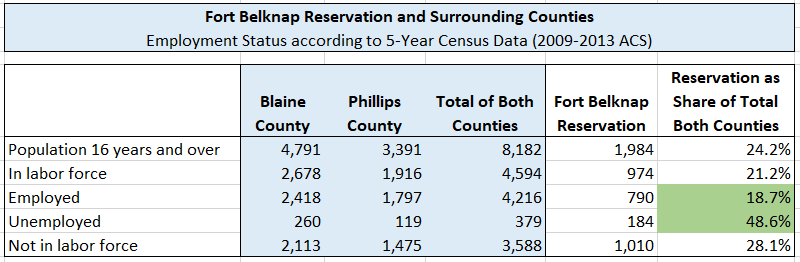 This method actually makes sense and seems to do a good job of representing economies.
Benefits of Monthly Unemployment Rate Metrics using BLS Methodology
Ability to compare to other areas

Consistent measurement across time

Ability to measure effectiveness of interventions

More timely than every five years
Over-the-year Change in Employment on Montana’s Reservations
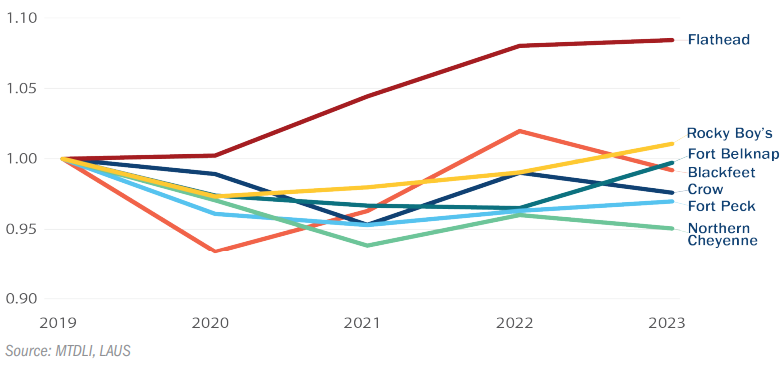 Source:  Local Area Unemployment Statistics, Montana Dept of Labor and Industry
Possible Alternatives and Improvements
Census Bureau Unemployment Rates
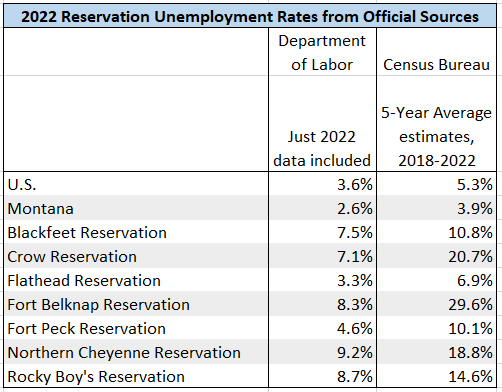 Possible Alternatives and Improvements
2. Bureau of Indian Affairs Labor Market Survey
Did own data collection, but last published in 2005
Now using Census Data

2005 Data had significant differences to BLS data
Included American Indians only
Did not remove retired, homemakers, or students.  Some disabled removed.
More like an employment to population ratio than an unemployment rate
Work needed to be for money, not compensation
Possible Alternatives and Improvements:Bureau of Indian Affairs, Cont.
2013 Report using Census data has lots of great information, but not unemployment rates.  In their own words (pg 9):


“It is very important to note that this report does not provide any estimates of “unemployment.” “Unemployment,” refers to the proportion of people in “the labor force” who are not working….This measurement standard has long been established in the Federal Statistical System.

The above-mentioned standard definition of unemployment does not reflect any judgment as to whether people who are not working, and who want a job, should be actively looking for work. Indeed, it may well be the case that there are no job opportunities in certain areas of Indian Country, thereby making it pointless, or perhaps even irrational, for anyone without a job under these circumstances to be continually and actively looking for one in the same, economically depressed, geographic area.

Therefore, none of the statistics provided in this report should be seen as reflecting or representing estimates of unemployment. Anyone who uses the statistics provided in this report to infer any statement about unemployment with regard to any individual tribe, with regard to the tribes in a state or region, or with regard to Indian Country overall, will be misinterpreting and misrepresenting the findings of this report.“
U.S. Department of Interior, Indian Affairs Report can be found at www.bia.gov/cs/groups/public/documents/text/idc1-024782.pdf
More Information Available:www.lmi.mt.gov